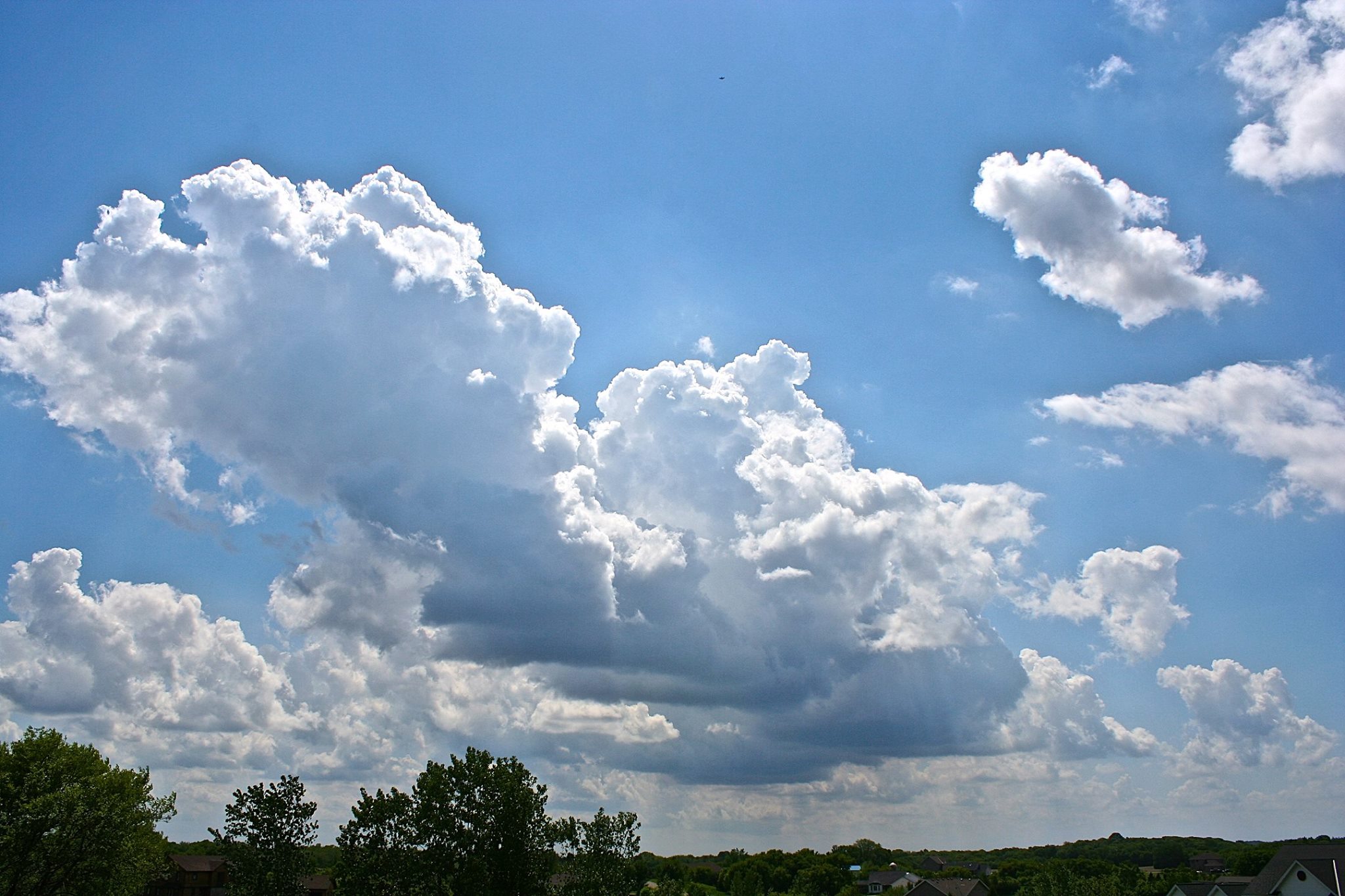 GOES-16 and ARM data for Driving Convective Parameterization Schemes and Improving Forecasting
David Haliczer, John R. Mecikalski

University of Alabama in Huntsville
Atmospheric and Earth Science Department
Huntsville, Alabama, USA
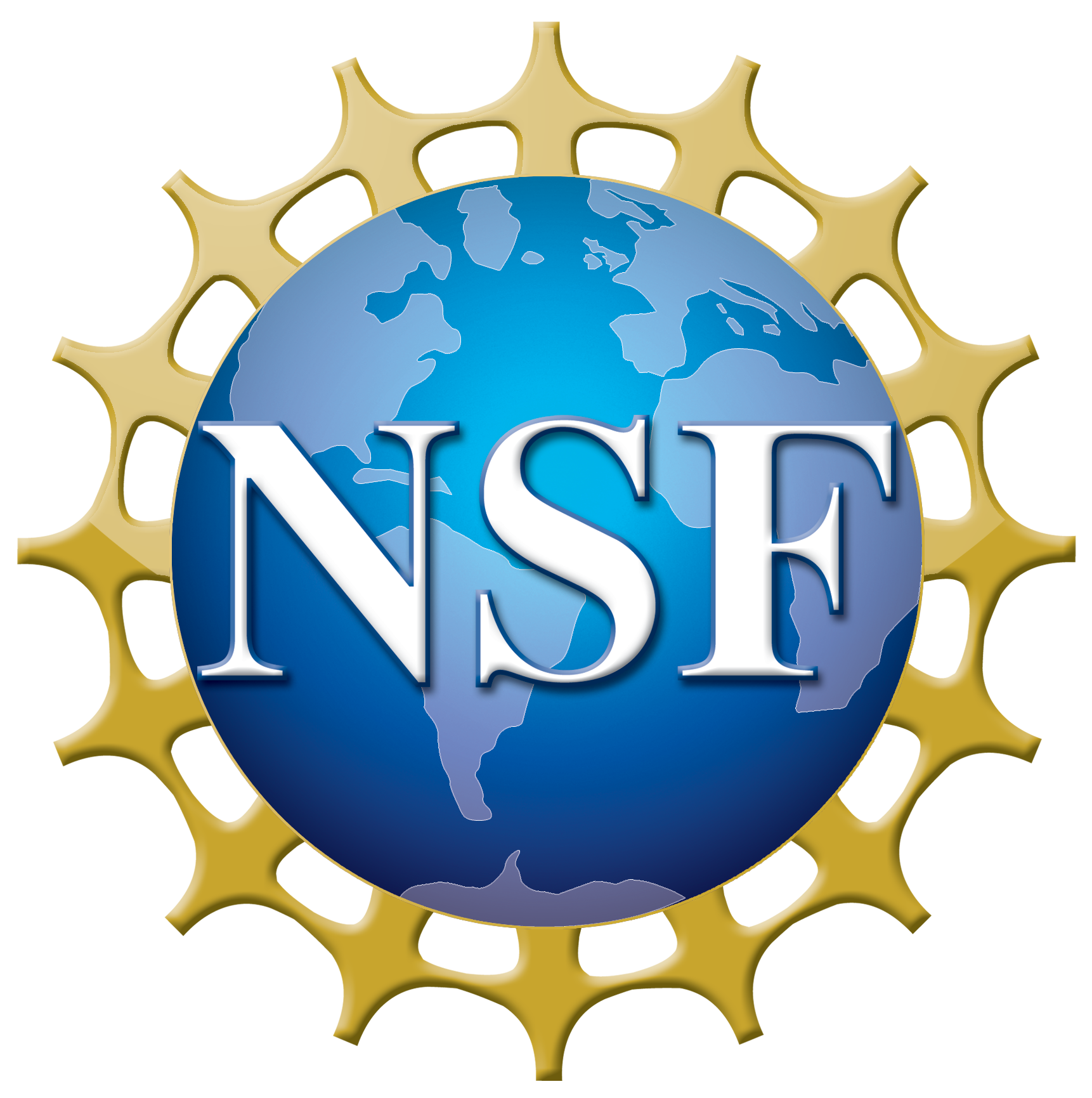 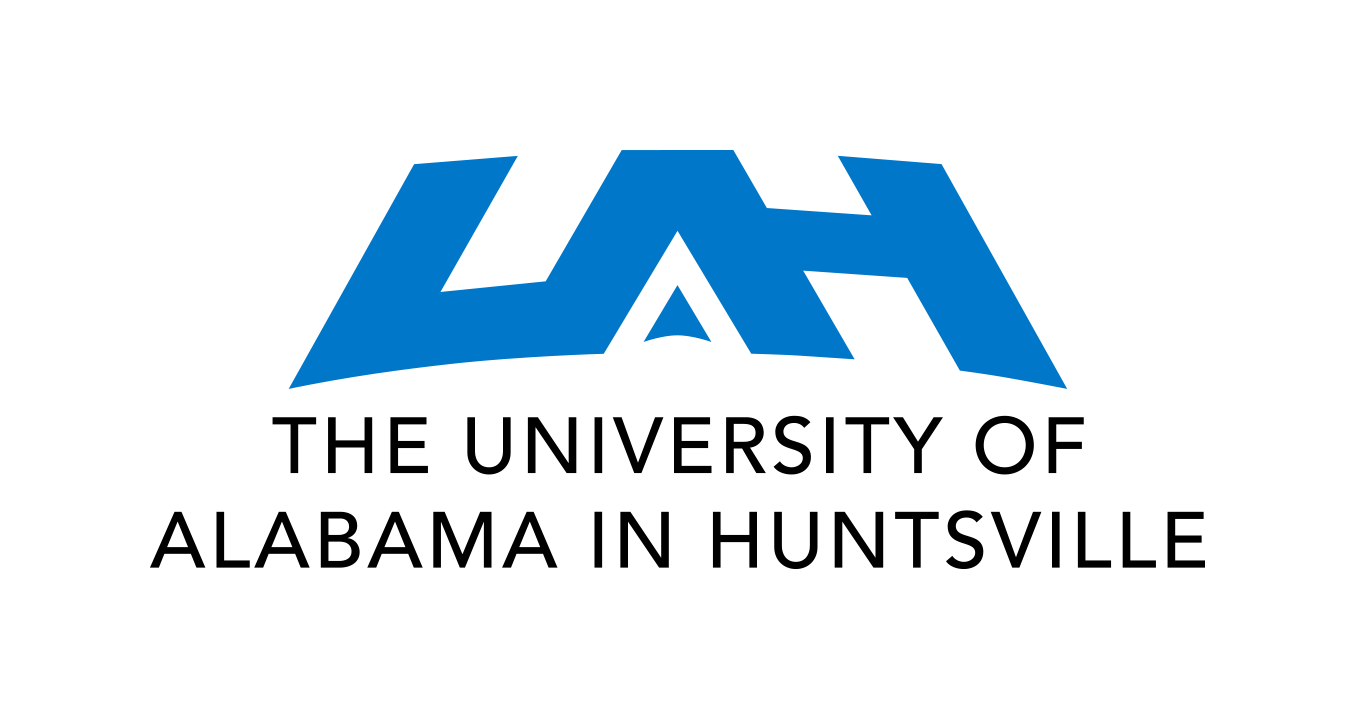 2021 Convective Working Group Meeting
Virtual
8 April 2021
Project Goal: To derive parameters from a combination of GOES-16 and ARM data to drive convective parameterization schemes within regional numerical weather prediction models, toward initiating convective storms at the correct time and location.
One of the most challenging aspects of NWP modeling is to initiate convective storms at the correct time a location. Convective schemes initiate convective precipitation in low-resolution models, which subsequently affects vertical stability, precipitation and cloudiness, which further influences radiation.
 Mass-Flux Schemes:
Key ingredients for the development of convection (instability, moisture and a lifting mechanism)
Preferential to adjustment schemes as these calculate updrafts and downdrafts (Yoshimura 2015; Kain 2003)
 Convective Adjustment Schemes:
Assumes that the atmospheric instability that is built up in a model will all be used for the development of convection
After convection, model re-adjusts and removes convective instability
Within convective parameterizations there are Trigger Functions:
Important for the correct simulation of convective storms
Physical basis of trigger functions is that convectively unstable air under certain conditions can result in the formation of convection
Study Motivation
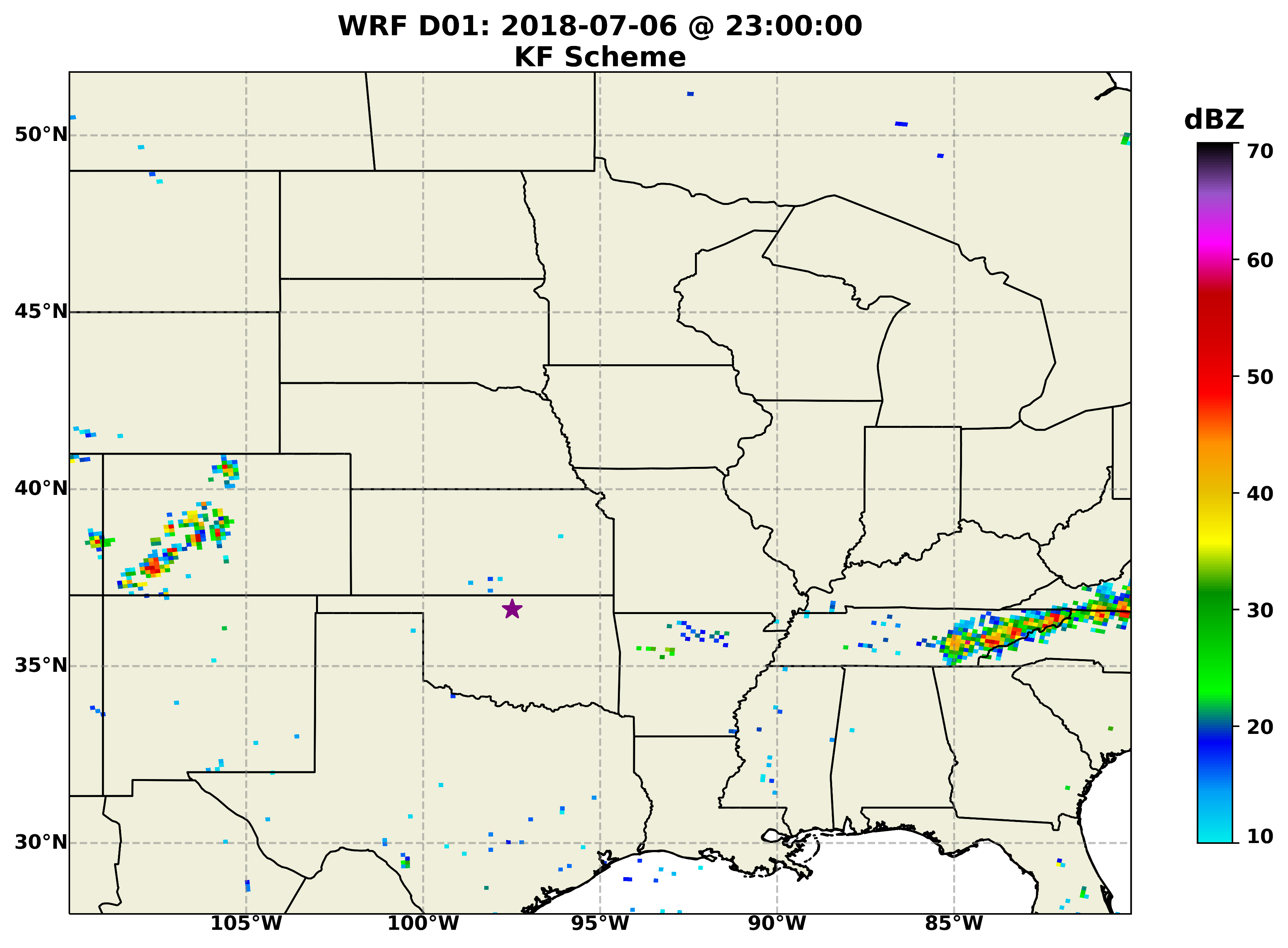 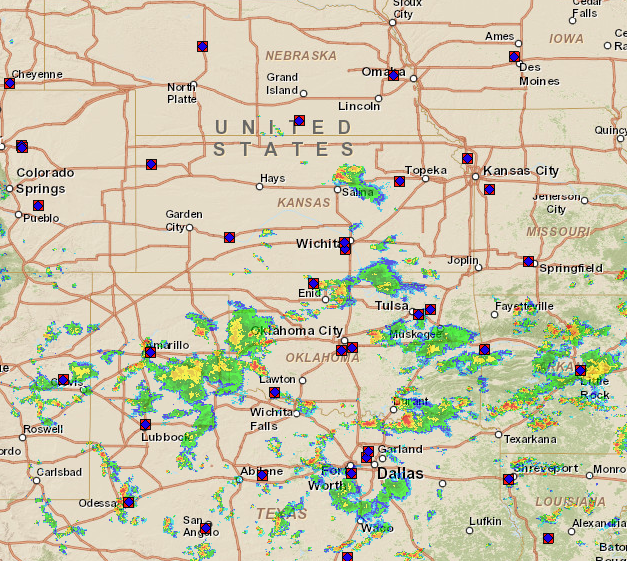 12 km resolution WRF simulation on left (2300 UTC 6 July 2018) with 2300 UTC 6 July 2018 radar on right 
The WRF model never initiated convection despite the Kain-Fritsch parameterization being ‘on’ for this domain
Investigating into why the convective was never triggered
Assimilating/using parameters formed from observations derived from both satellite and ground instruments to update the Kain-Fritsch scheme, effectively nudging the model simulation towards reality
Background: Convective Schemes
The focus of this study will be on the Kain-Fritsch Convective Parameterization Scheme (a mass-flux scheme; Kain 2004)
The Kain-Fritsch scheme has been widely use in low-resolution (10 km or low) numerical weather prediction (NWP) models since the 1990s.
Within the Kain-Fritsch scheme, there is a so-called “trigger function” that initiates vertical motion at grid cells where sufficient instability and a lack of convective inhibition exists.
For convection to trigger and grow to convective storm scales, there must also be sufficient low-level moisture.
At times, the convection is not triggered, or is triggered within a NWP model at the wrong time or place when compared to nature.
The project idea is to use a combination of GOES-16 and Visible Infrared Imaging Radiometer Suite (VIIRS) satellite derived fields, in combination with ground-based observations, to map actively-growing cumulus clouds, and tune/update NWP trigger functions.
Ground-based observations are collected and used to map cumulus at the Atmospheric Radiation Program (ARM) Southern Great Plains site when the convective storms occurred.
ARM Southern Great Plain Site
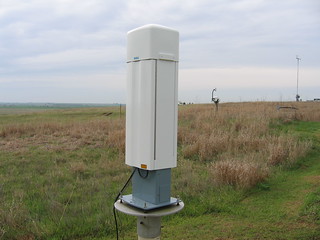 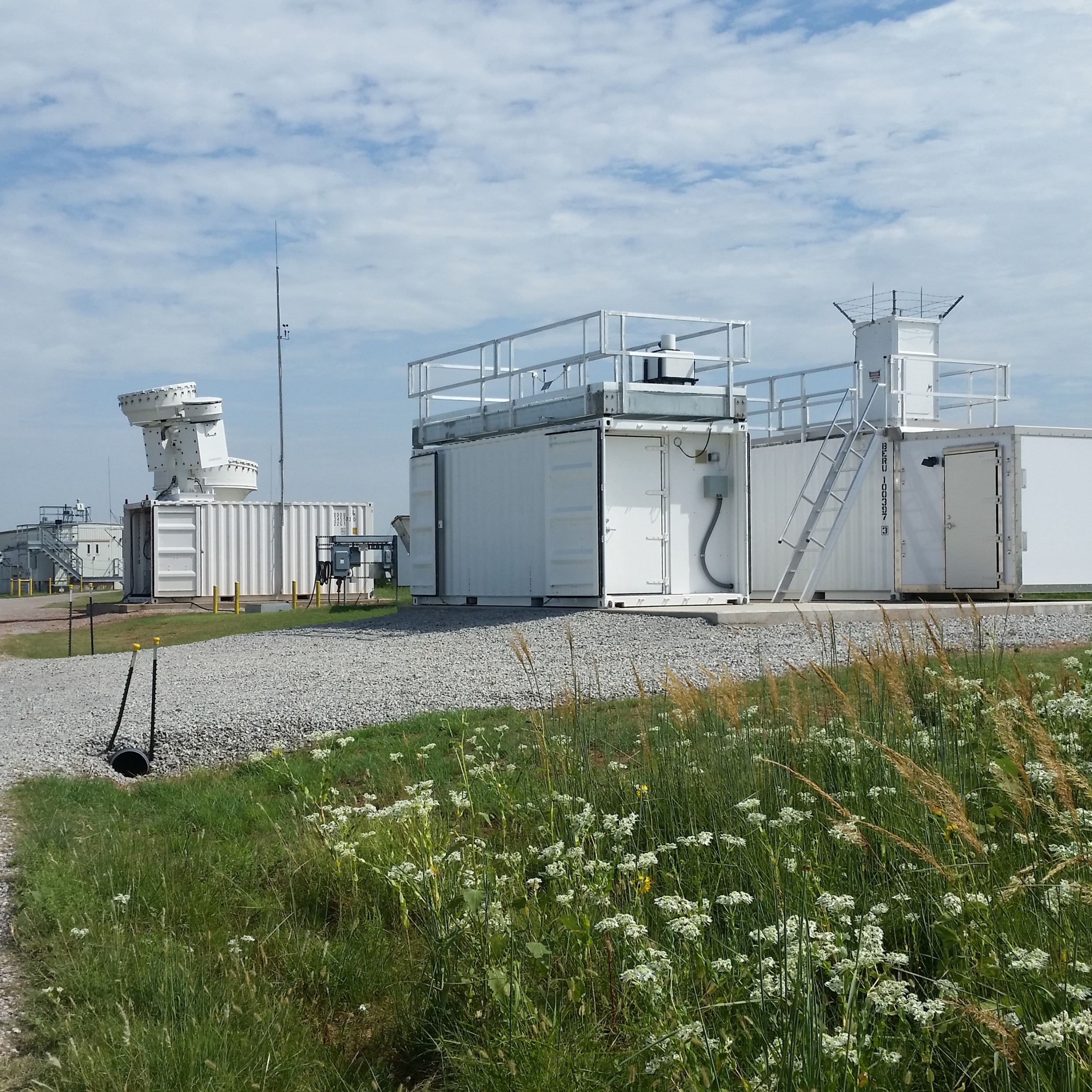 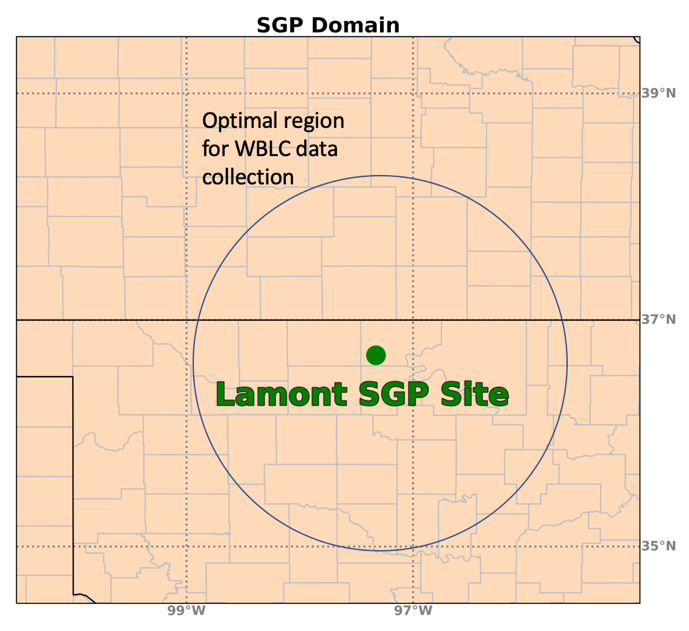 Raman Lidar provides time and height measurements of cloud optical properties such as temperature and water-vapor
Ceilometer which detects cloud base heights
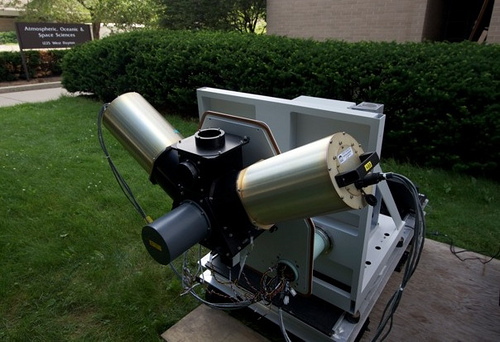 Southern Great Plains (SGP) Lamont, OK site
Atmospheric Emitted Radiance Interferometer (AERI) measures downwelling IR radiance and obtains vertical profiles such as temperature and water vapor
Kain-Fritsch Scheme (Kain and Fritsch 1993)
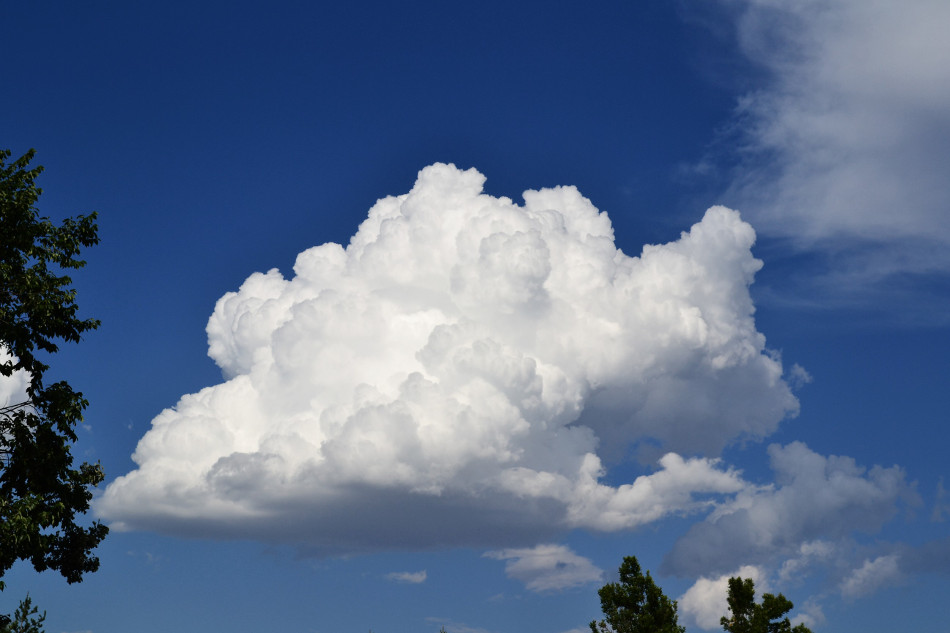 Cloud-top Temperature/Height (GOES-16/VIIRS 10-11 µm)
Cloud-top Glaciation (10.35–8.4 µm)
Cloud-top Growth Rate (5-min GOES-16 10.35 µm)
Cloud radius (VIIRS and GOES-16 visible data)
Cloud
depth
(dz)
Clear-air T profile
AERI
Raman Lidar
GOES-16 cloud-top 10.35 µm temperatures
wg (LCL mean w)
Updraft Source Layer (USL)
Cloud-base Temperature/Height (VIIRS 11.45 µm; ceilometer)
Level of Free Convection (LCL) (VIIRS 11.45 µm)
Tunable Parameters in Kain-Fritsch Scheme
Cloud Base Height and Temperature are derived from the VIIRS imager aboard the Suomi National Polar-orbiting Partnership (Suomi NPP) satellite
Higher resolution from AERI at low heights used in conjunction with temperature profiles from the Raman Lidar
Cloud Top Temperature and Height is derived from GOES-16 10.35 μm IR channel used in conjunction with the Raman Lidar 
Vertical resolution from AERI greatly diminishes after ≈ 2 km
Use VIIRS I05 Band, wavelength 11.45 µm, to determine cloud top information
Cloud Depth (dz) is calculated by the difference between the cloud top and cloud bottom
These parameters are in the Kain-Fritsch Scheme can be tuned based on observations!
Tunable Parameters in Kain-Fritsch Scheme
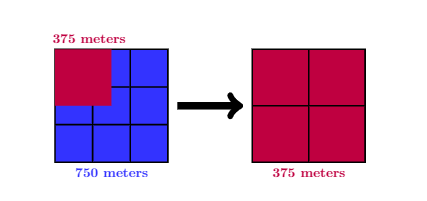 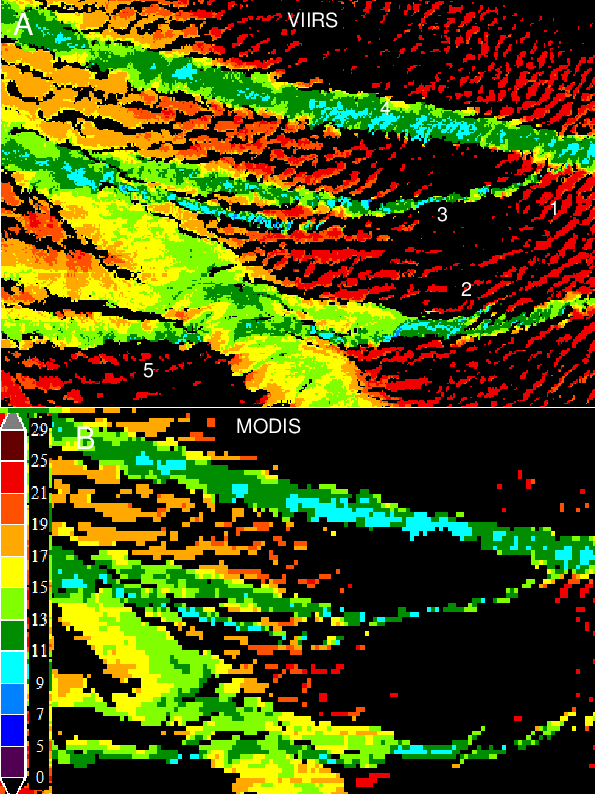 Figure 2 from Rosenfeld et al. 2014 showing cloud effective radius retrieved from both MODIS and VIIRS
4 imager pixels in one moderate resolution pixel
Retrieval of cloud base temperature uses methodology by Zhu et al. (2014) based on the VIIRS Imager, which allow us to determine wg (Zheng et al. 2015) and the Updraft Source Layer
Measurement of cloud base temperature from satellite requires resolving small cloud elements and separating them from upwelling thermal radiation
With the NPP/VIIRS moderate-band resolution of 750 meters and imager resolution of 375 meters, obtaining cloud base information is possible
Reply on use of Time-space Exchangeability Concept
Through the use of the Time-Space Exchangeability concept, cumulus clouds across a region, in similar thermodynamic environments, are mapped to produce vertical profiles of cloud properties.
Growing/active cumulus clouds within ~100-150 km of the Southern Great Plains site are measure over times when ARM ground-based observations are collected.
The vertical profiles are then compared to stationary ARM ground-based observations.
In this way, a 3D view of the convective cloud environment and cloud response to local conditions is made.
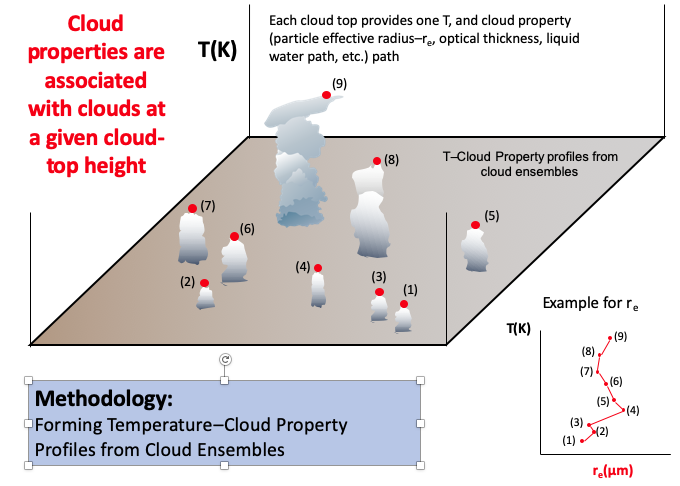 VIIRS Moderate and Imager Bands
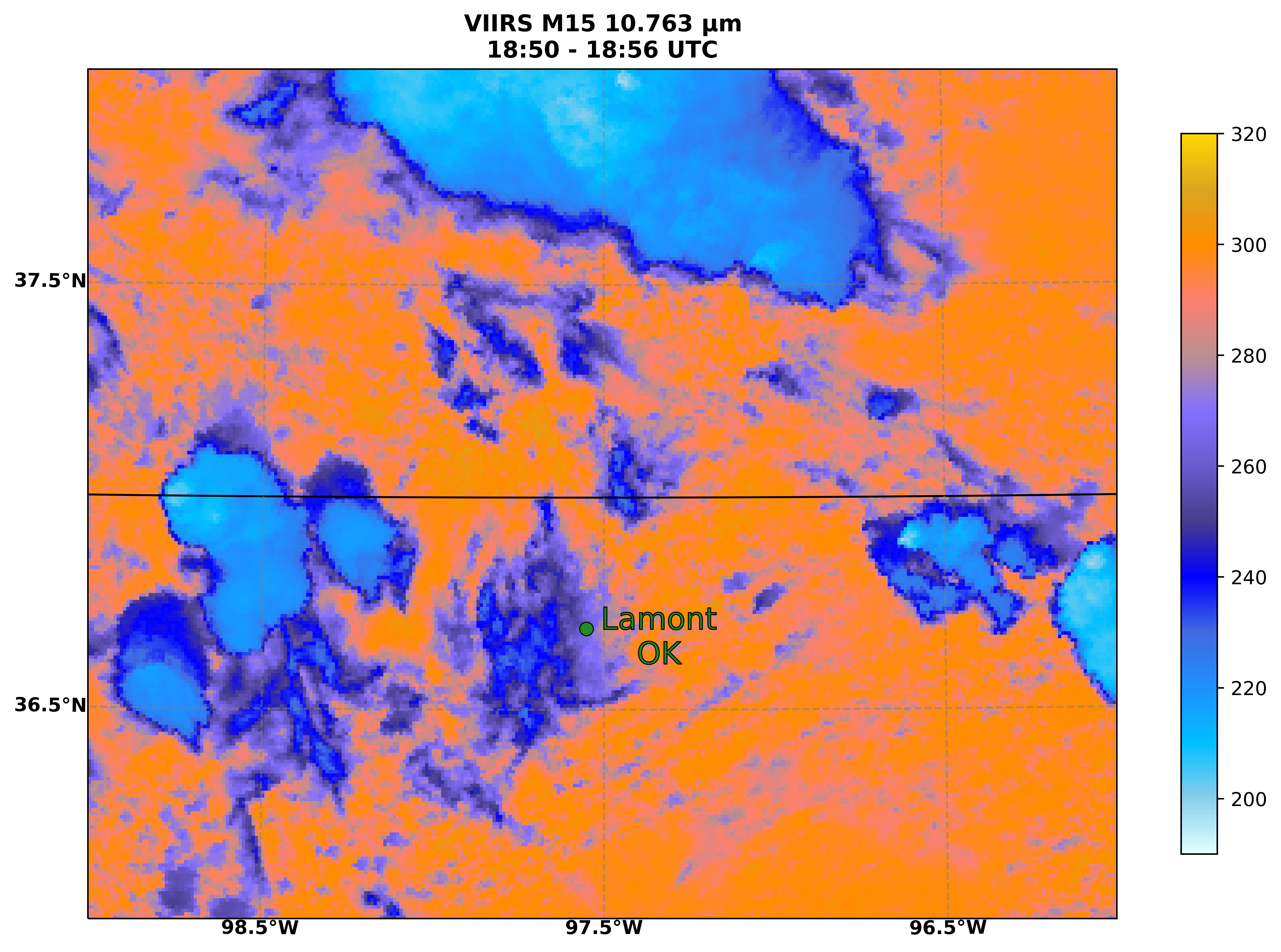 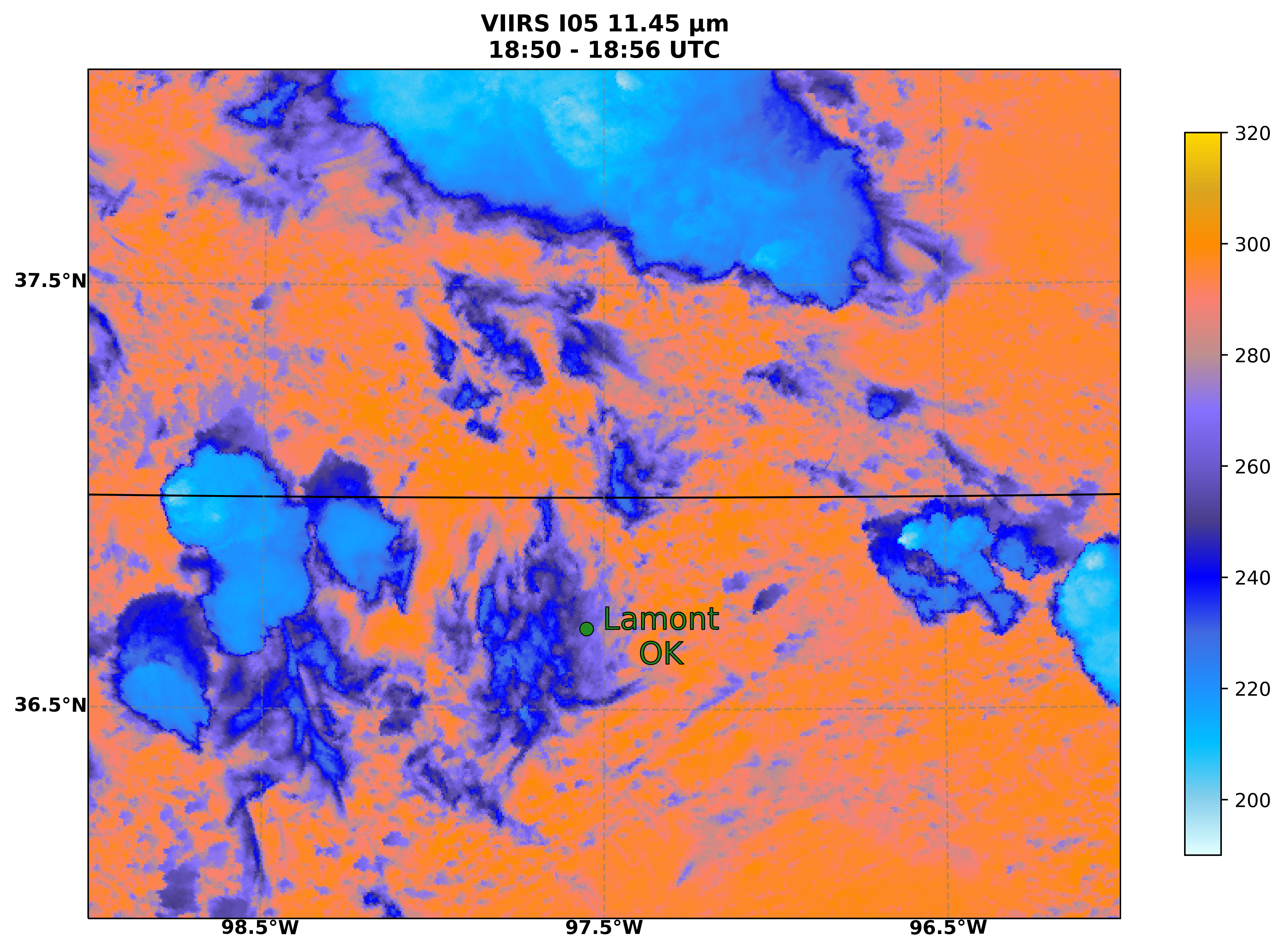 VIIRS M15 (750-meter) 10.76 µm and I05 (375-meter) 11.45 µm brightness temperatures (K) over the SGP Domain 6 July 2018
Finer resolution depicts more detail in the cloud structures in convective clouds versus the 750-meter M15 bands
Both datasets are used for retrieving the cloud base temperature (Zhu et al. 2014)
VIIRS Imager Band Solar Reflectance
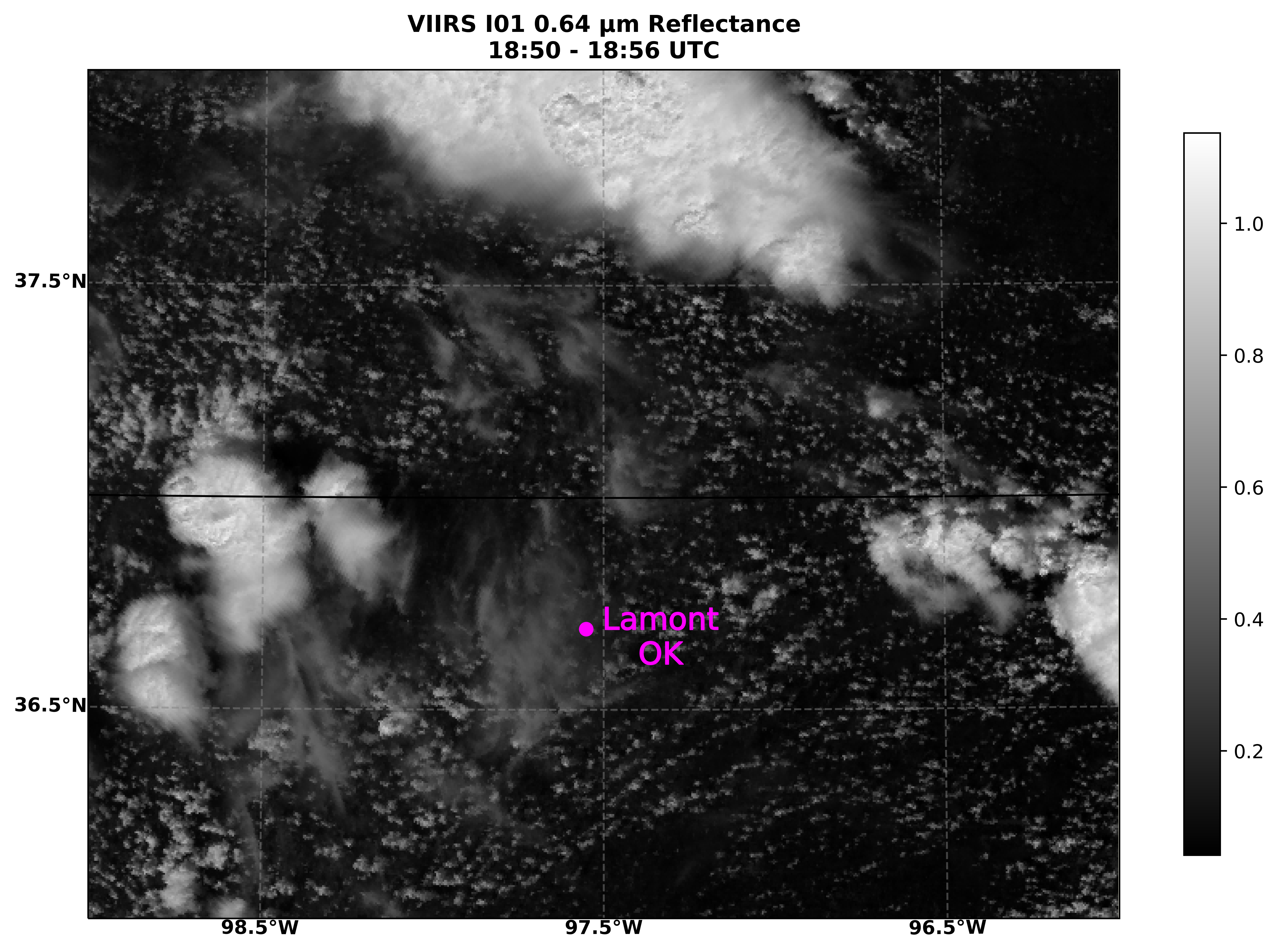 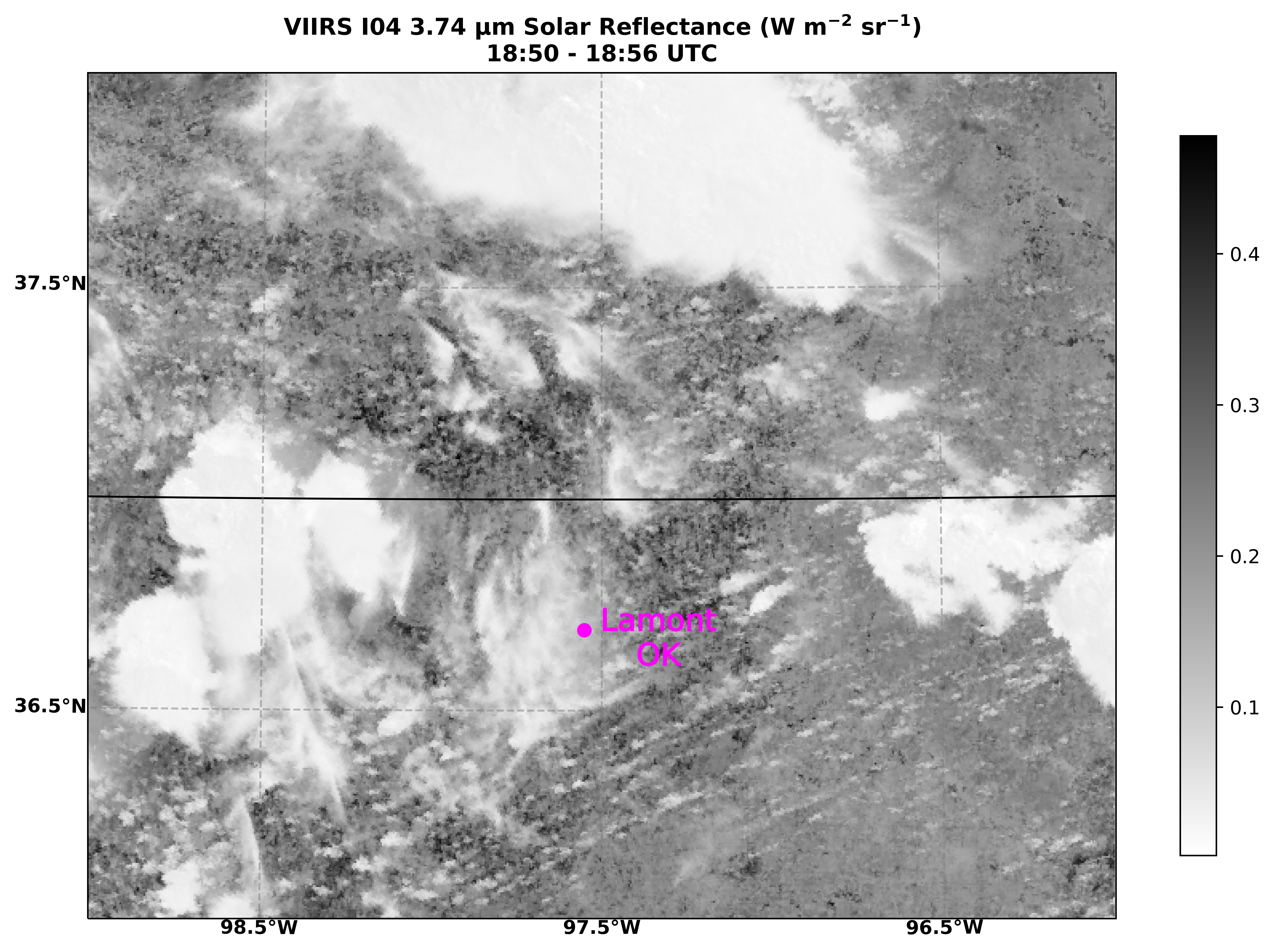 VIIRS I01 (375-meter) 0.64 µm and VIIRS I04 (375-meter) 3.74 µm reflectance over the SGP domain 6 July 2018
To retrieve solar reflectance values and verify cumulus cloud presence from the 3.74 µm channel:
1. Converted radiance to brightness temperature (TB); Used Python package Pyspectral to convert TB to reflectance 
The VIIRS 3.74 µm channel is also used to retrieve cloud effective radius since water absorbs more strongly at this wavelength versus others in the solar atmospheric window
VIIRS Imager/GOES-16 “window” Channels
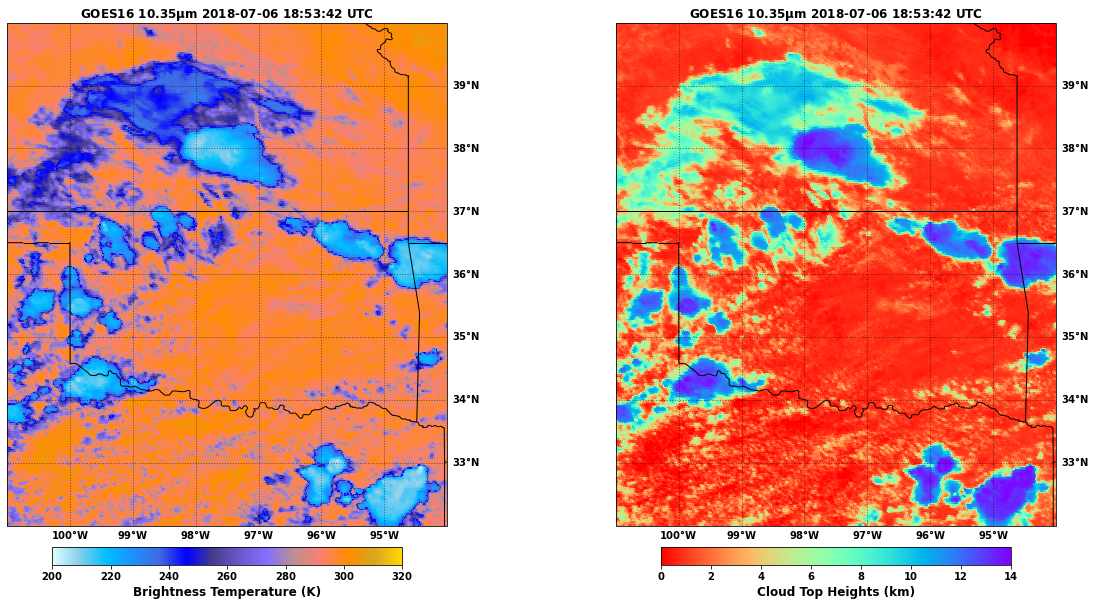 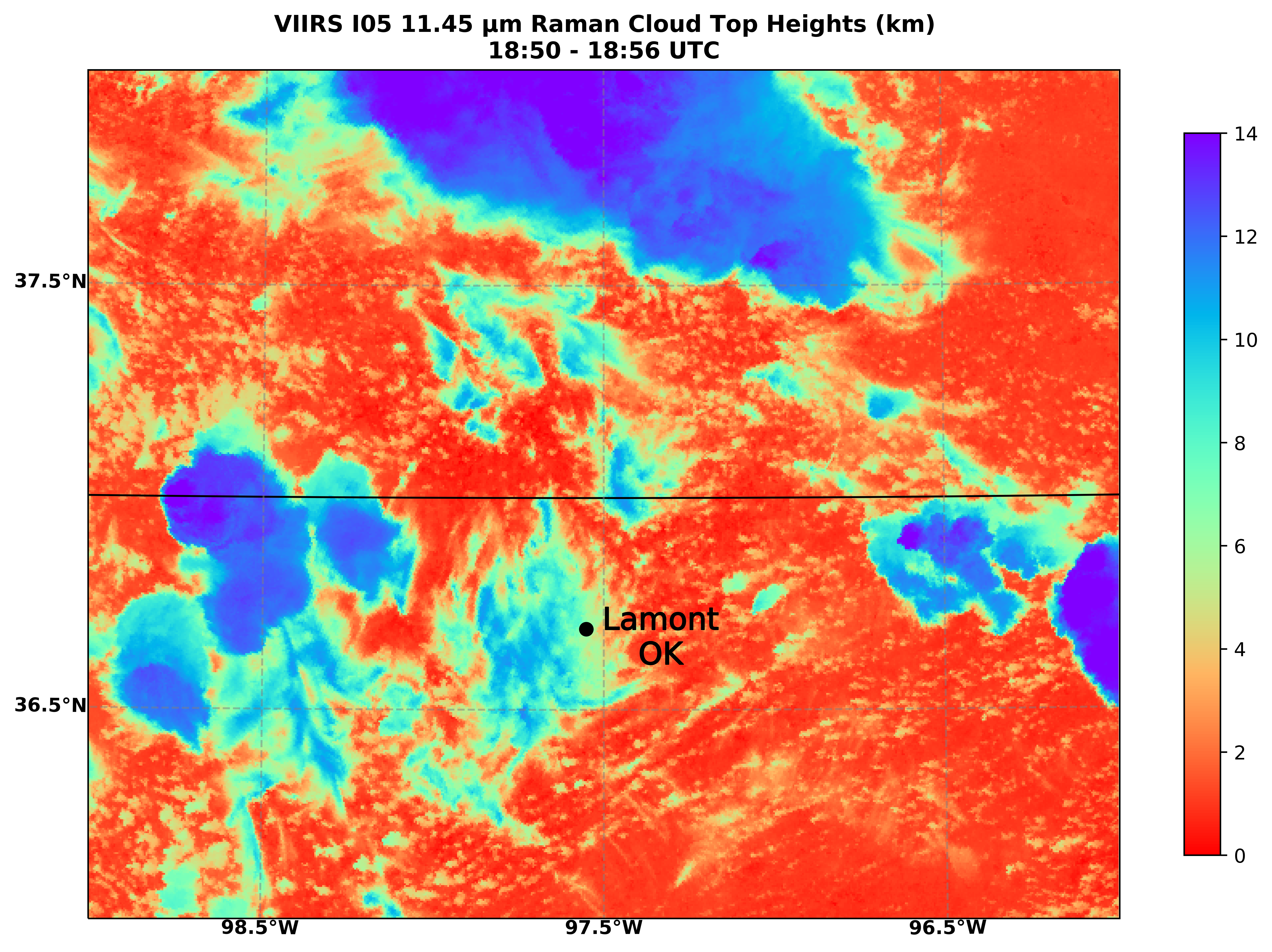 VIIRS 11.45 µm (375-meter) and GOES-16 10.35 μm (2 km) cloud top heights
Temperatures from both instrument channels were mapped to the temperature profile from the Raman Lidar at the closest time 
VIIRS captures more detail versus the courser 2 km GOES-16 IR resolution
Used to retrieve cloud top heights to calculate the cloud depth
Initial Results
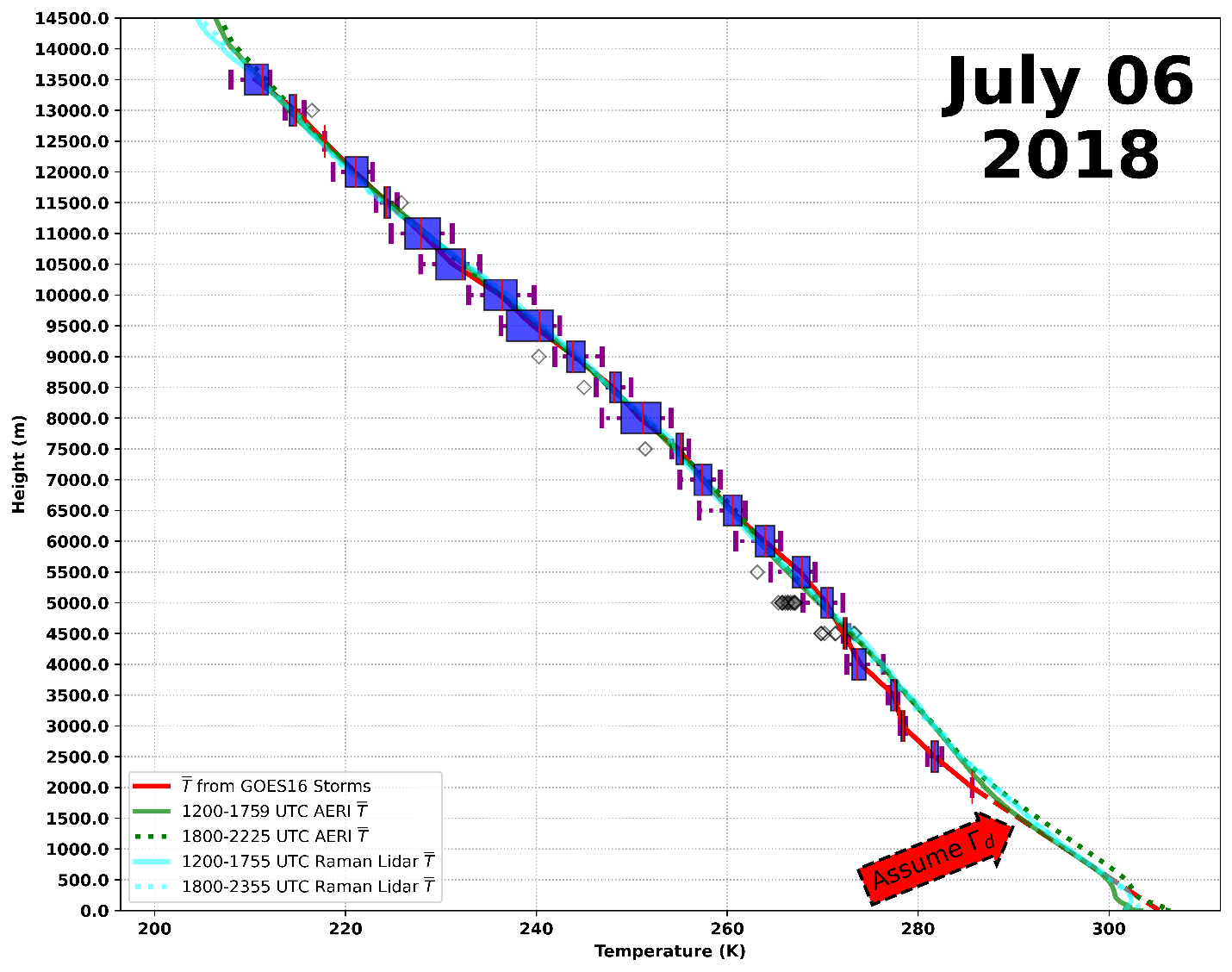 Mean GOES-16 cloud-top cooling rates
Temperature-height profiles collected from growing convective clouds over/near SGP site on 6 July 2018
Form a moist-adiabatic profile for the clouds observed from satellite using GOES-16 cloud-top cooling rates.
By mapping averages of AERI and Raman Lidar, a close agreement to GOES-16 from 4.5 km upward is seen
Use a dry-adiabatic lapse rate from the highest temperature observed to form low-level profile
Initial Results
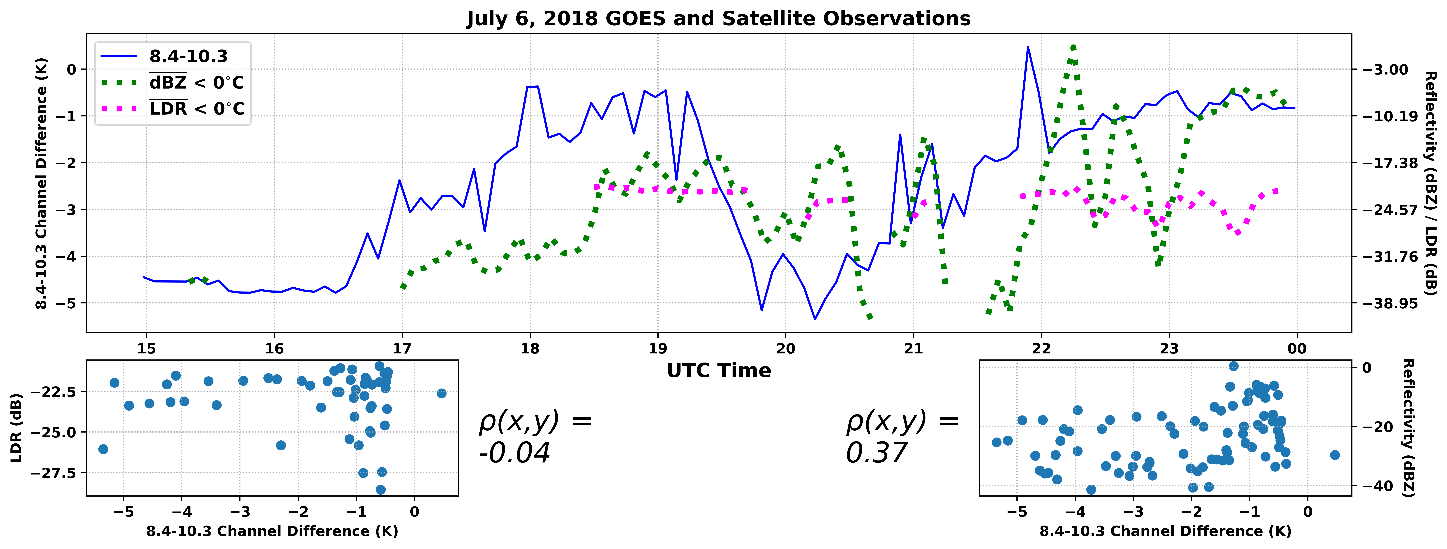 GOES-16 data from nearest grid point in Lamont, OK.
Correlations with the Ka-band Zenith Radar (KAZR) reflectivity and linear-depolarization ratio (LDR) to assess cloud glaciation, which are compared to the GOES-16 8.4–10.35 µm channel difference, to verify clouds depth and phase.
Initial WRF Model Simulation Results
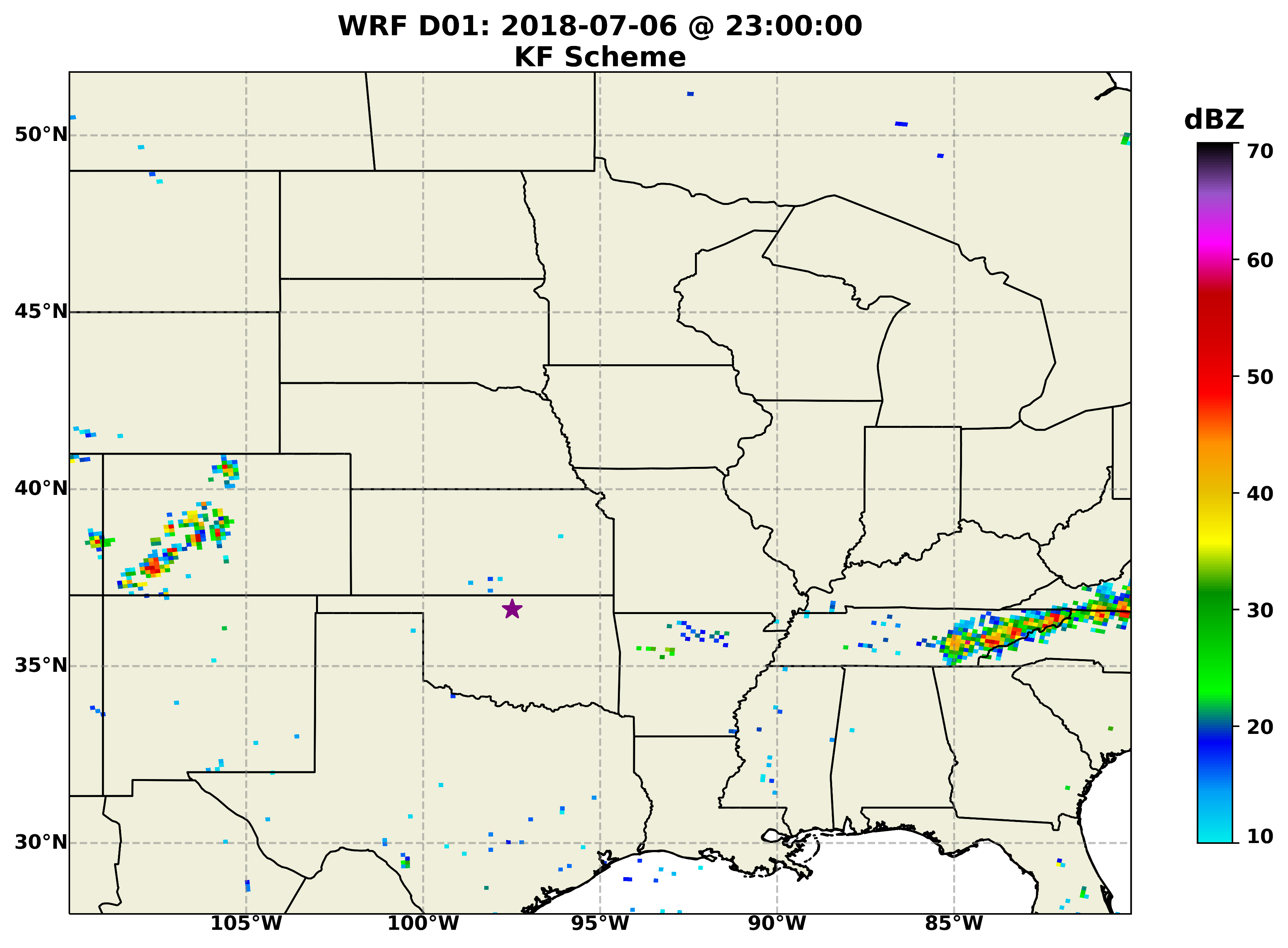 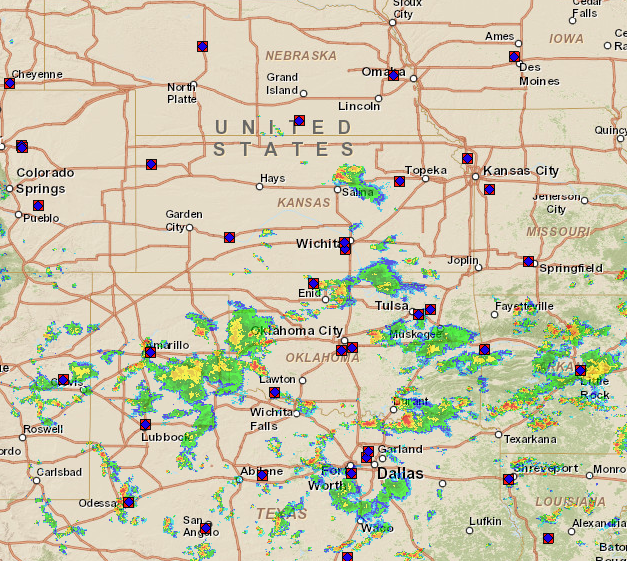 12 km resolution WRF simulation on left (2300 UTC 6 July 2018) with 2300 UTC 6 July 2018 radar on right 
The WRF model never initiated convection despite the Kain-Fritsch parameterization being ‘on’ for this domain
Investigating into why the convective was never triggered
Assimilating/using parameters formed from observations derived from both satellite and ground instruments to update the Kain-Fritsch scheme, effectively nudging the model simulation towards reality
Ongoing Research
“Assimilate” or “nudge” observation-derived trigger function parameters into the Kain-Fritsch scheme to assess how bad or how good the changes will be on the convective storm forecast.
Run multiple convective storm days to assess which tunable parameters made the biggest difference in the convective storm forecasts.
This work may create opportunities for forecast improvement within different convective schemes such as the Betts-Miller-Janjić (BMJ) and Tiedtke.
Research may also be used in Global Climate Models to create improved parameterizations across the world in terms of clouds, stability, radiation, etc.
References
Kain J.S., Fritsch J.M. (1993) Convective Parameterization for Mesoscale Models: The Kain-Fritsch Scheme. In: Emanuel K.A., Raymond D.J. (eds) The Representation of Cumulus Convection in Numerical Models. Meteorological Monographs. American Meteorological Society, Boston, MA. https://doi.org/10.1007/978-1-935704-13-3_16
Kain, J. S. (2004). The Kain–Fritsch Convective Parameterization: An Update, Journal of Applied Meteorology, 43(1), 170-181. Retrieved Apr 5, 2021, from https://journals.ametsoc.org/view/journals/apme/43/1/1520-0450_2004_043_0170_tkcpau_2.0.co_2.xml
Zheng, Y., Rosenfeld, D., & Li, Z. (2015). Satellite Inference of Thermals and Cloud-Base Updraft Speeds Based on Retrieved Surface and Cloud-Base Temperatures, Journal of the Atmospheric Sciences, 72(6), 2411-2428. Retrieved Apr 5, 2021, from https://journals.ametsoc.org/view/journals/atsc/72/6/jas-d-14-0283.1.xml
Zhu, Y., D. Rosenfeld, X. Yu, G. Liu, J. Dai, and X. Xu (2014), Satellite retrieval of convective cloud base temperature based on the NPP/VIIRS Imager, Geophys. Res. Lett., 41, 1308–1313, doi:10.1002/2013GL058970.